Data from workshops/roadshows 2023
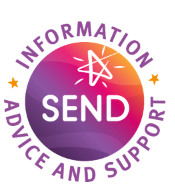 NUMBERS
Bookings
Workshop Numbers
Overall score out of 5 for your workshop
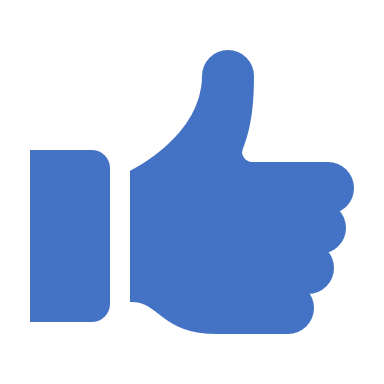 FEEDBACK FROM ALL FOUR EVENTS
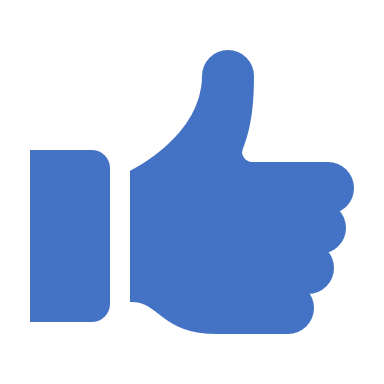 ADHD Feedback :
Helpful to understand my child’s brain (and mine) works
Good resources recommended
I understand that my child doesn’t need to be socially normal he can be himself 
Great examples of experiences given
Really useful workshop with some great information and strategies shared, also apricated the non-judgemental and open environment to share our experiences
Todays session really helped give ideas and solutions to children with additional needs, very informative in a calming and understanding way.  We hope to put into practice what we have learnt.
Child feeding of our emotions, connection seeking not attention seeking
Loved the interactive element
Behaviour as a communication
Learning how to be mindful
The reason why it’s important to relax
Informative and helpful
Has given me some ideas to try at home to try and stop a melt down before it happens
Definitely worth going on, Lisa is very knowledgeable and personable.  
I learnt some new things and will be trying the techniques at home.
MINDFULLNESS (RELAX KIDS)
TRANSISTIONS
OTHER COMMENTS:
RECCOMENDED CHANGES: